МОУДОД «Центр детского творчества»
Яркий миттельшпиль Ивана Ефимовича Кондина
Идея проведения данного турнира 
принадлежит семье Кондиных
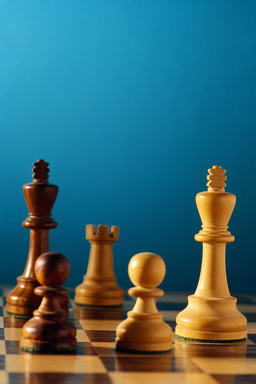 Разработчики:
Турьев Николай Николаевич, педагог дополнительного образования
Турьева Галина Сергеевна педагог дополнительного образования
р.п.Большеречье 2011 год.
Актуальность
социальная значимость 

Интеллектуальная игра в шахматы развивает память, логическое мышление, пространственное воображение, вырабатывает усидчивость, внимательность, целеустремленность, а также способность принимать решения в условиях неопределенности и отвечать за них, а значит, и самостоятельность. Не менее важно умение длительное время концентрироваться на одном виде деятельности (что для гиперактивных ребят выполняет еще и коррекционную функцию).
В Венесуэле провели тестирование учащихся двух школ, в одной из которых шахматы были включены в школьную программу, общий уровень знаний по всем предметам у школьников-шахматистов оказался значительно выше. Подобные эксперименты, проводившиеся в других странах, показали такой же результат.
Актуальность
развитие личностных качеств
целеустремлённость, усидчивость, логическое мышление, психологическая устойчивость, самообладание, рациональность мышления
Проблема
Падение интереса к игре в шахматы  у школьников Большереченского района в связи с компьютеризацией
Цели:
Создание условий для повышения интереса к игре в шахматы  у сельских   школьников через положительный образ первого тренера по шахматам  в Большереченском районе И.Е.Кондина.
Выявление и поддержка талантливых шахматистов;
Задачи:
развить исследовательскую культуру  через   поиск информации о И.Е. Кондине, опрос шахматистов р. п. Большеречье;
распространить полную информацию о проводимом турнире для привлечения участников соревнования;
способствовать сохранению памяти о достойном человеке, хорошем примере для современной молодёжи;
расширить круг социальных партнеров привлечь спонсоров для создания призового фонда;
организовать и провести шахматный турнир;
осветить  итоги турнира  в средствах массовой информации.
Сроки реализации: 
с 22 декабря 2010г по 22 января 2011г

География проекта: 
р.п.Большеречье и Большереченский район Омской области.
Целевая группа:  дети, подростки, взрослые - любители шахматной игры, не менее 10 человек.
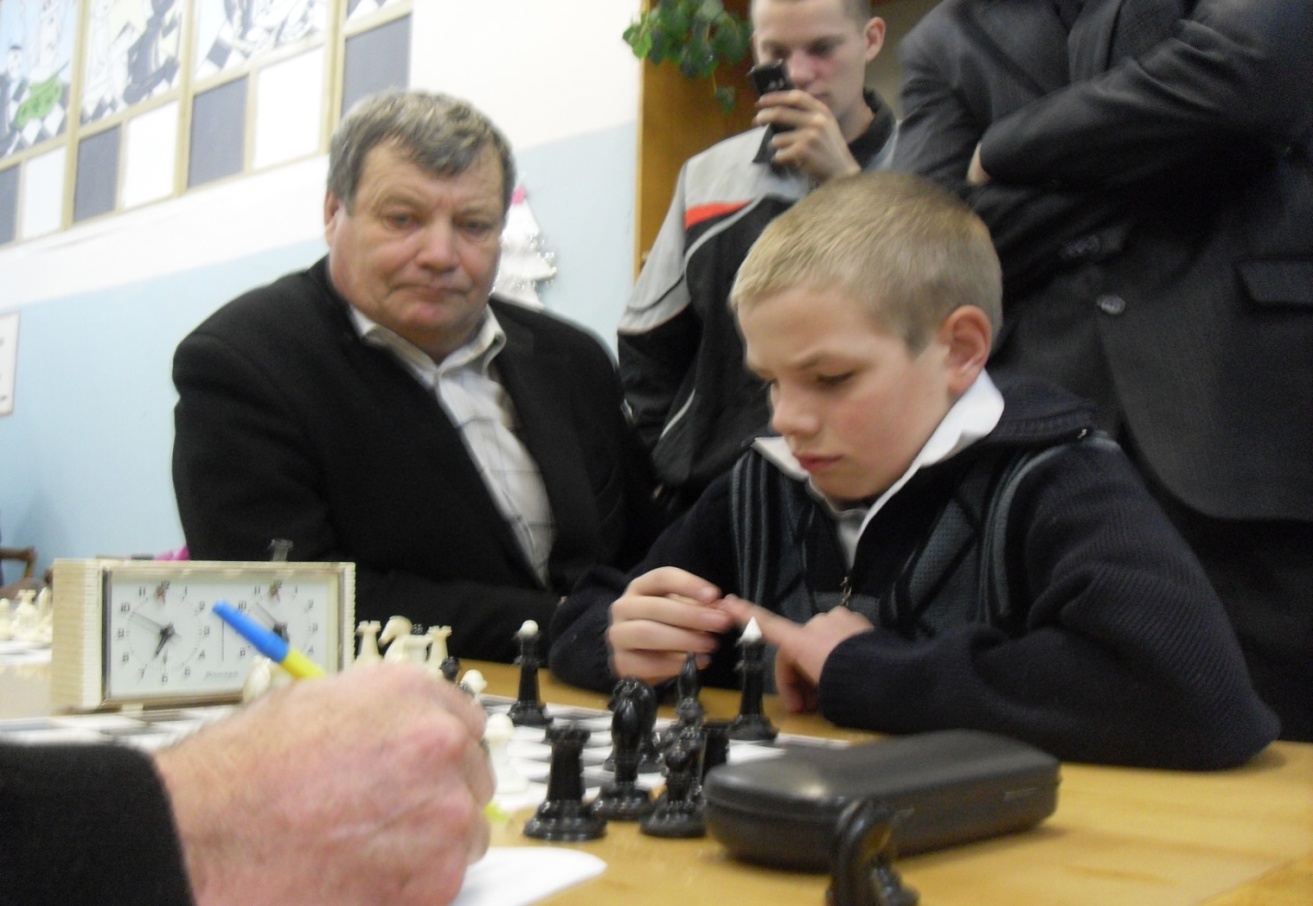 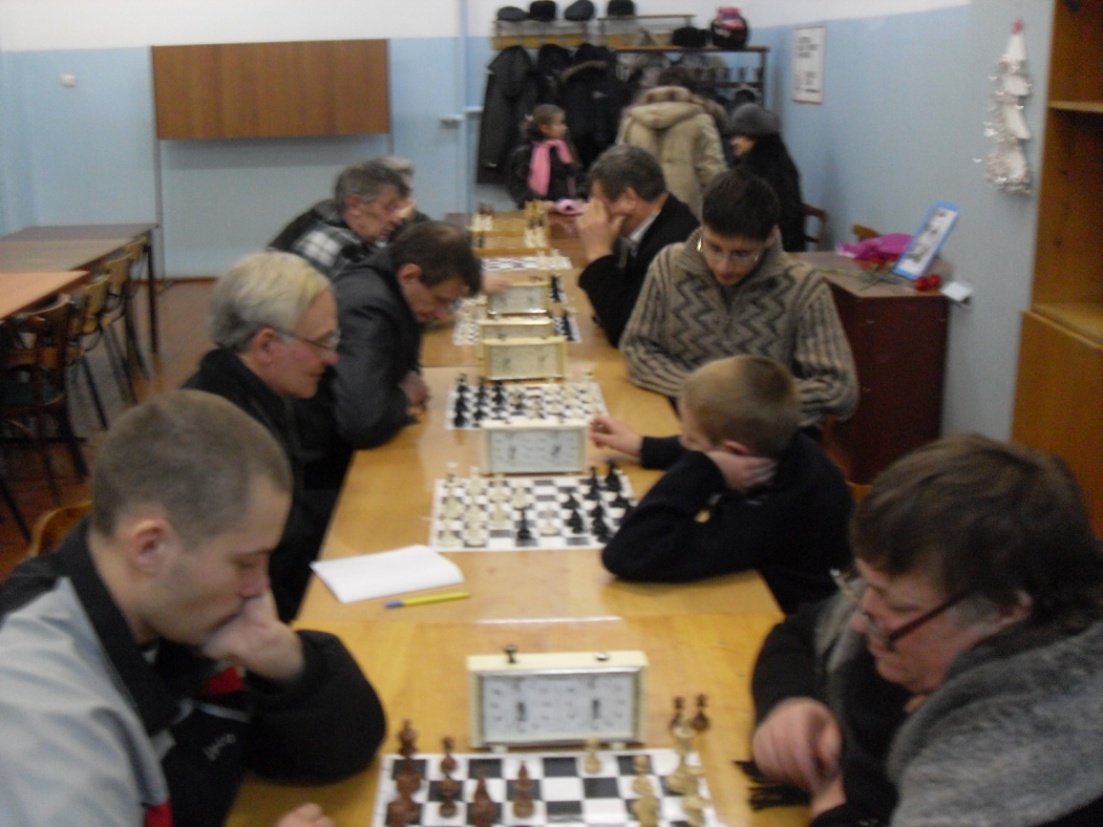 Механизм реализации проекта
Постановка проблемы. Разработка цели и задач проекта. (22 декабря – 28 декабря)
Создание команды проекта. (с 3 января – 14 января)
Опрос шахматистов Большереченского района о целесообразности проведения турнира. (с 22 декабря – 10 января)
 Сбор информации о И.Е.Кондине.  Выпуск стенгазеты. (с 5 января – 20 января)
Привлечение спонсоров.(с 15 ноября по 20 января)
Разработка положения шахматного турнира, рекламных буклетов. Размещение информации о турнире в газете «Иртышская правда», расклейка объявлений в р.п. Большеречье. (с 22 декабря – 20 января )
7.  Подготовка помещения к соревнованиям.   Оснащение необходимым спортинвентарём. (с 13 января - 22 января)
8.  Турнир по шахматам. Непосредственно перед турниром выступления спонсоров турнира и бывших учеников И.Е.Кондина.(22 января с 9 00 – 19 45)
9. Награждение победителей, участников игр  денежными и поощрительными призами.(22 января в 19 30)
10. Освещение итогов шахматного турнира в местной газете и интернет-изданий.(с 22 декабря – 20 февраля)
Стратегия реализации проекта
развить исследовательскую культуру  через   поиск информации о И.Е. Кондина, опрос шахматистов р. п. Большеречье
распространить полную информацию о проводимом турнире для привлечения участников соревнования
способствовать сохранению памяти о достойном человеке, хорошем примере для современной молодёжи;
ЦДТ
Турнир
расширить круг социальных партнеров, привлечь спонсоров для создания призового фонда
Спорт школа
БСОШ №2
Молодёжная политика
БСОШ №1
организовать и провести шахматный турнир
осветить  итоги турнира  в средствах массовой информации
http://www.chessclub.caravan.ru/
Газета «Иртышская правда»
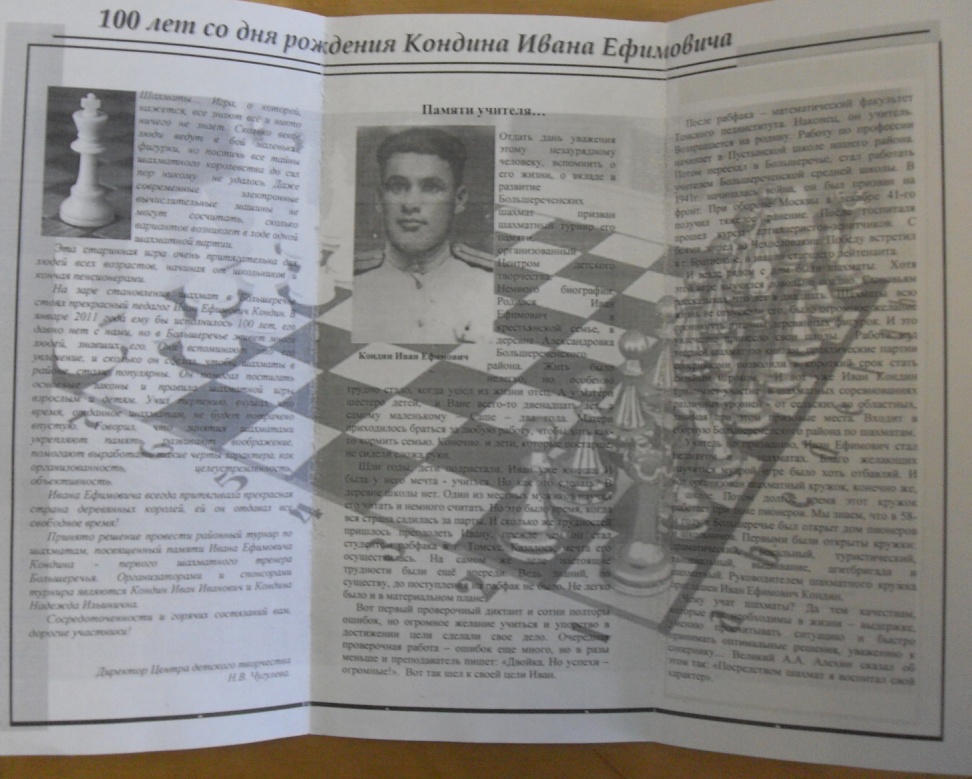 Результат
В силу освещения турнира в средствах массовой информации, а также предоставление спонсорской помощи, призовой фонд составил 10 000 руб
Уровень квалификации участников 17человек: из них 1 кмс, 4 перворазрядника, 10 второразрядников и 2 трёхразрядника
 Коэффициент турнира 
      k = 1.9, с учётом того что минимальный k = 1.6 
Информационная поддержка
    Турнир освещён в 5 публикациях в средствах массовой информации и интернет издании
Дальнейшее развитие проекта
Повышение шахматной культуры в Большереченском районе
Переход детского шахматного кружка в районный шахматный клуб, как насущная потребность для района